‘Back to School’ TV Ads: Results
Scan or click to access more lifestage insights
Most parents have shopped at a specific store and purchased specific school supplies after seeing a related TV ad
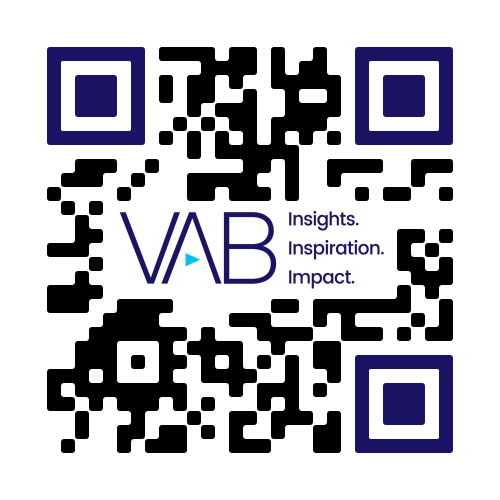 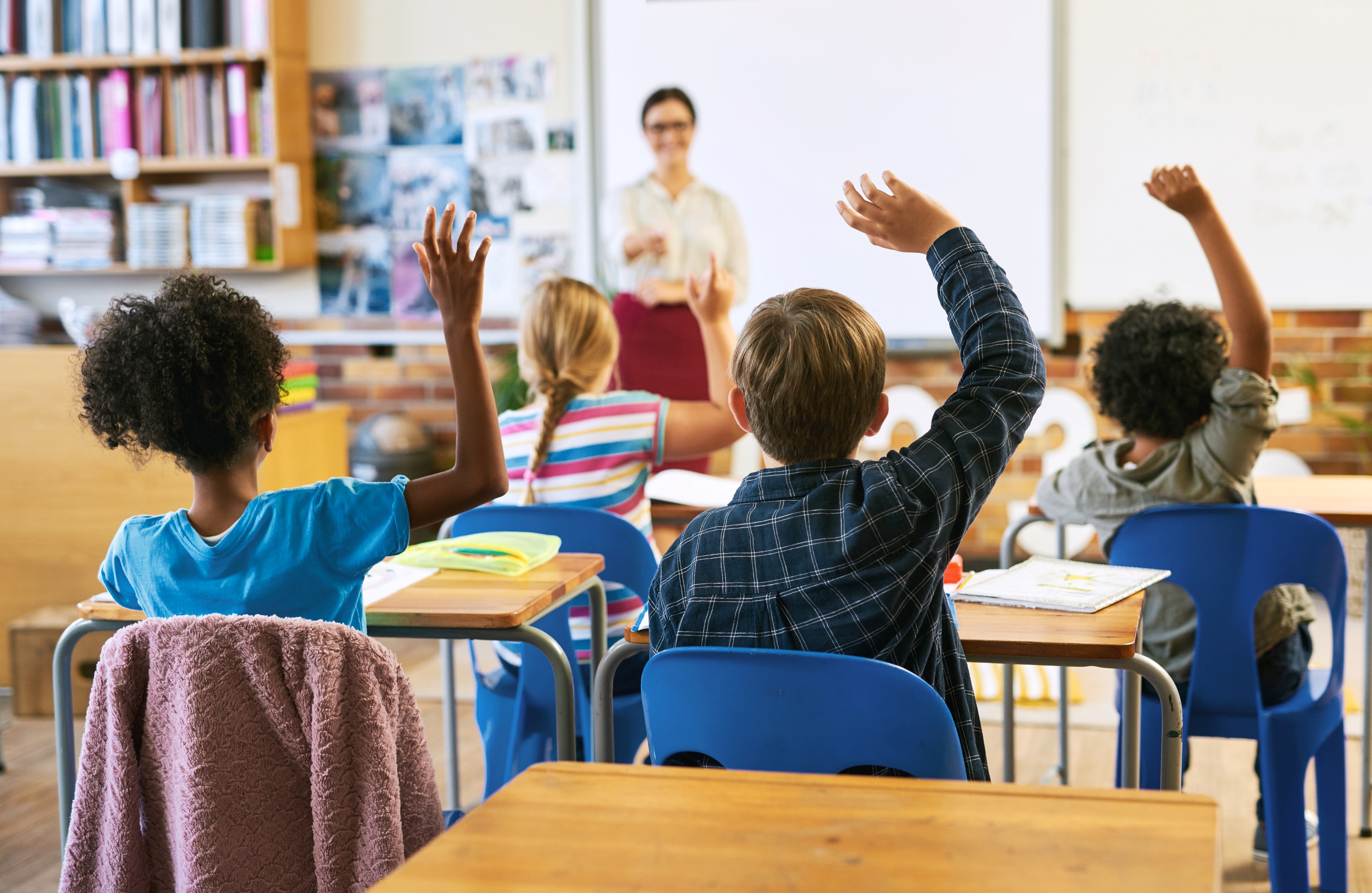 Back-to-School Ad Impact on Foot Traffic and Sales
87%
of parents recall seeing back-to-school TV ads last school year
85%
of parents have shopped at a specific store for school supplies after seeing ads for it on TV
85%
of parents have purchased specific school supplies after seeing ads for them on TV
Click here to see more from LG Ad Solutions
Source: LG Ad Solutions, Commercials & Classrooms study, 2024.
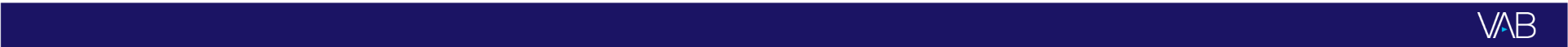 This information is exclusively provided to VAB members and qualified marketers.